Monday, September 23
Have Study Guide on desk
QOD #17
What are you going to do to study for the test tomorrow?
Go over study guide!
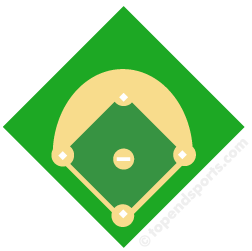 Measuring MatterBaseball
Rules of the Game – Review Baseball
2 teams
4 bases – 1st, 2nd, & 3rd around the room
1 team bats at a time
1 person will answer question w/o help from team 
Right – go to 1st base 
Wrong – question goes to other team (they can get ½ pt for correct answer, if they miss it the question dies), team gets an out. 
3 outs and runners sit, other team bats.
If a batter gets home, team scores a run.
If a team scores 2 runs in an inning, teams switch. 
Each batter has about 10-20 seconds to answer – depending on question.
Participation Points – Everyone write answers on piece of paper for pts.
Teams talking/sharing answers lose points.
Winning team earns bragging rights!!
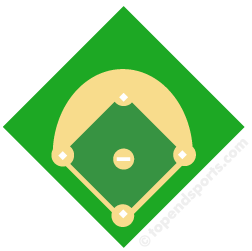 1. _________ is anything that takes up space and has mass.
Matter
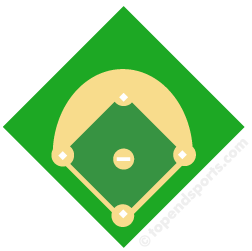 2. Give a non-example of matter.
Light, sound, electricity, thoughts, emotions, etc.
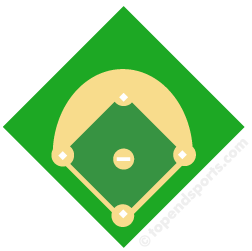 3. Make a qualitative observation of your table.
It is tan colored
It is smooth
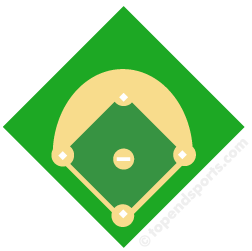 4. Make a quantitative observation of your table.
The table has four legs
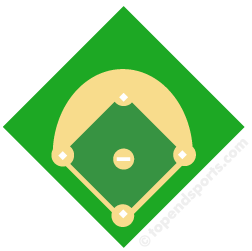 5. Which metric unit would you use to measure the length of your pencil or pen?
cm
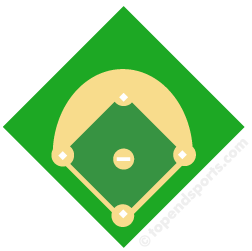 6. Share the metric units in order from smallest to largest: km, mm, cm, m.
mm, cm, m, km
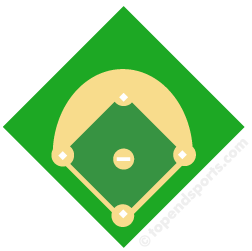 7. Which metric unit should you use when you measure the volume of a text book?
cm3
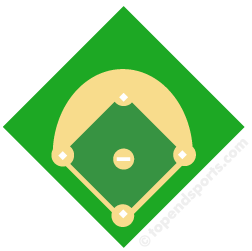 8. Which metric unit would you use to measure the distance from the back wall to the front wall of my classroom?
Meters (m)
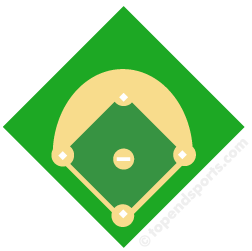 9. Which metric unit would you use to measure the volume of lemonade in a graduated cylinder?
mL
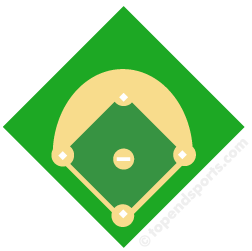 10. Which metric unit would you use when measuring the mass of a bottle of glue?
Grams (g)
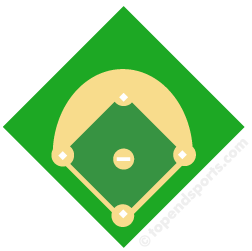 11. Which metric unit would you use for the density of a liquid?
g/mL
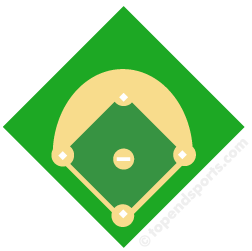 12. Which metric unit would you use for the density of a rock (a solid)?
g/cm3
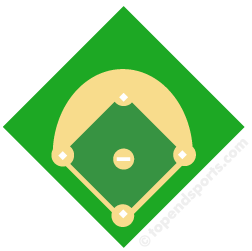 13. ______ is how much matter is in an object.
Mass
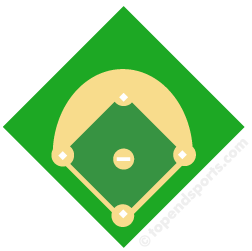 14. _______ is how much space an object takes up.
Volume
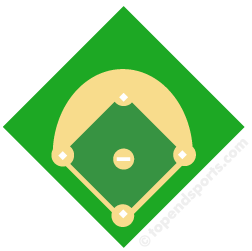 15. _______ is a measure of the gravitational force exerted on an object.
Weight
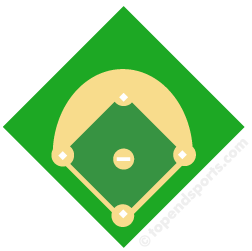 16. What happens to your mass when you go to the moon?
It stays the same.
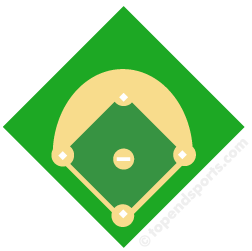 17. Calculate the volume of an object with the dimensions of 3 cm by 4 cm by 2 cm. Include units.
24 cm3
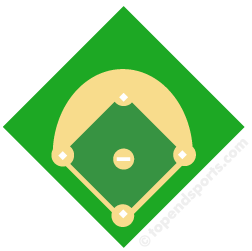 18. A rock is placed in a graduated cylinder with 33 mL of water. After dropped in, the water level rises to 40 mL. What is the volume of the rock? Include units.
7 cm3
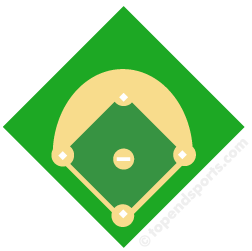 19. What happens to your weight when you go to Jupiter. Why?
It gets heavier, b/c there is more gravity.
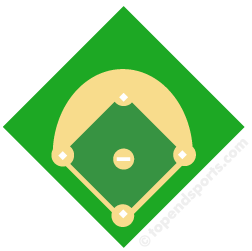 20. What is the 4th step in finding the volume of an object by water displacement? 1. Fill a gc with water and measure. 2. Carefully drop the object in the water.3. Subtract4. ____________
Change units to cm3
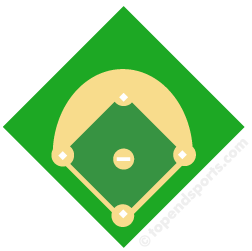 21. What is the mass displayed on this tbb? Include units.
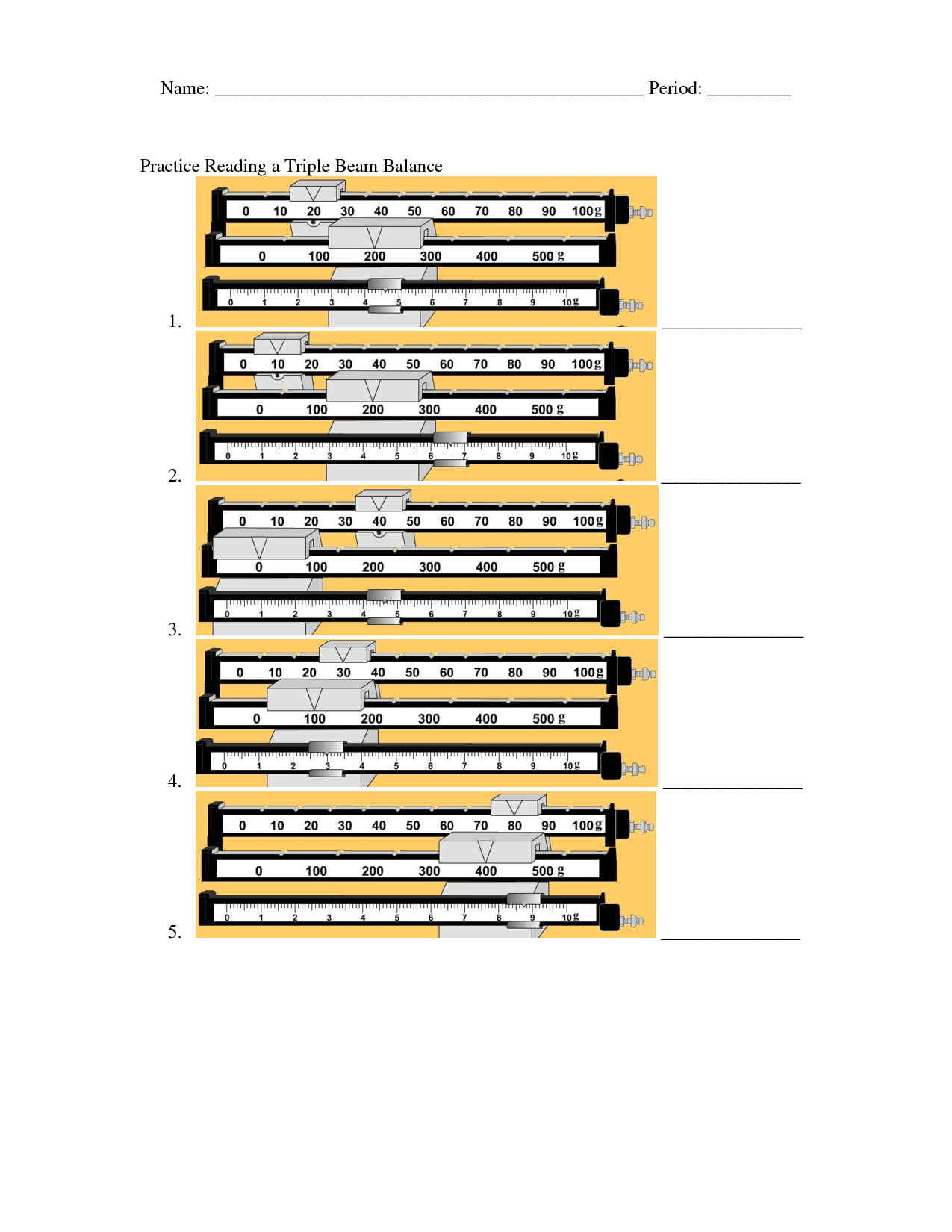 488.7 g  or 488.8 g
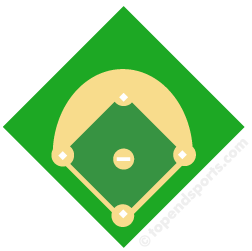 22. _______ is how compact the particles in an object are. How much mass an object has compared to its volume.
Density
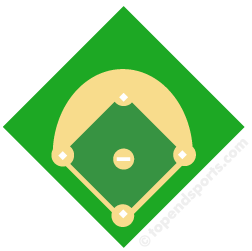 23. Calculate the density of a liquid with a volume of 9 mL and a mass of 27 g. Include units.
3 g/mL
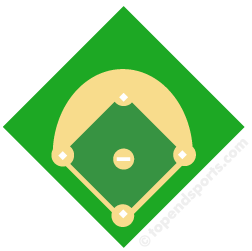 24. In the picture, which has the smallest density?
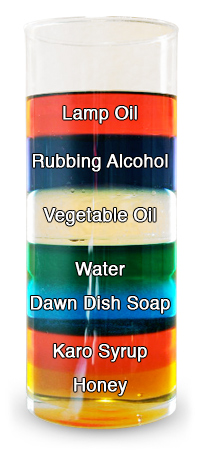 Lamp oil
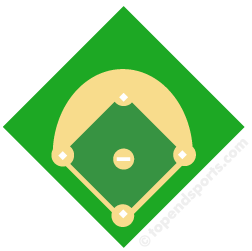 25. A rock with a density of 1.5 g/cm3 is placed in a liquid with a density of 3.2 g/mL. Will the rock sink or float? Why?
Float, b/c the rock has a smaller density than the liquid.
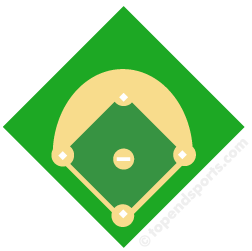 26. What is the volume of a cube with the sides measuring 2 cm?
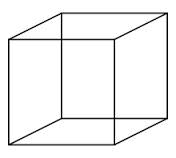 8 cm3
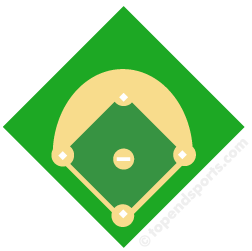 27. Convert 89 cm to mm. Include units.
890 mm
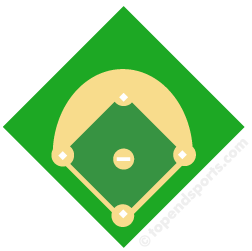 28. What is the density of an object that displaces 25 mL of water and a mass of 30 g? Include units.
1.2 g/cm3
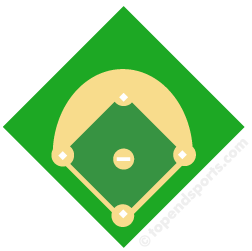 29. Convert 340 mL to L. Include units.
.34 L
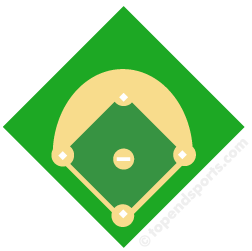 30. Which metric unit would you use to measure the mass of a lion?
Kilograms (kg)
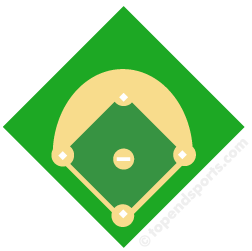 31. Convert 7,645 g to kg. Include units.
7.645 kg
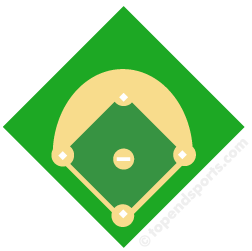 32. What is one thing important to remember when you are measuring the volume of a liquid using a graduated cylinder?
Measure at eye level
Measure from the bottom of the meniscus
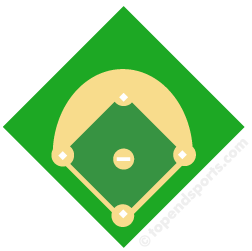 33. Which object in the density column has the smallest density?
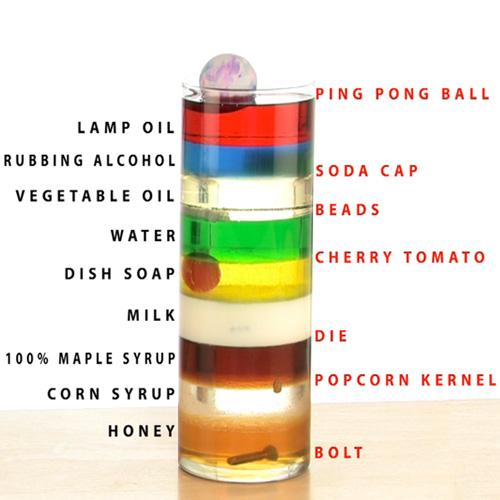 Ping pong ball
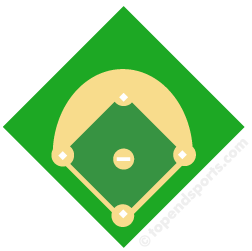 34. What is the volume of the object in the picture? Include units.
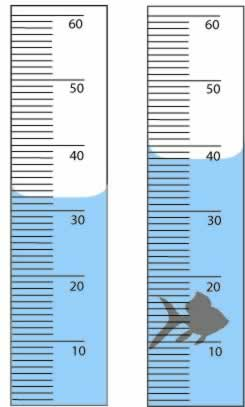 38 mL – 32 mL =
6 mL
6 cm3
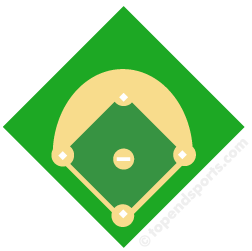 35. What is the volume of the object in the picture? Include units.
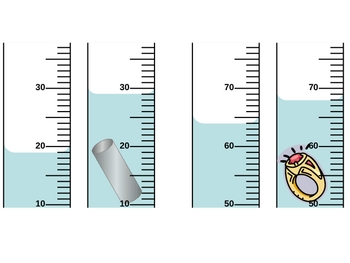 39 mL – 19 mL =
20 mL
20 cm3
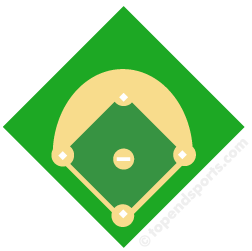 36. Measure the volume of a cylinder using the equation V = πr2h. Include units.
V =  (3.14)(25)(7)
V = 548.5 in.3
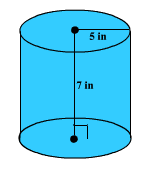 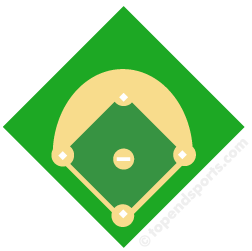 37. Measure the volume of a cylinder using the equation V = πr2h. Include units.
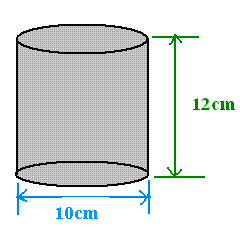 V =  (3.14)(52)(12)
V = (3.14)(25)(12)
V = 942 cm3
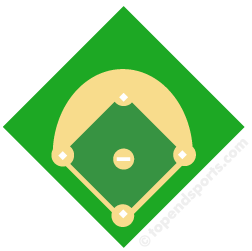 38. Measure the volume of a cylinder using the equation V = πr2h. Include units.
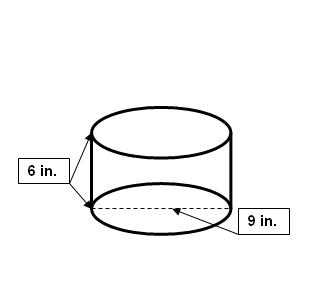 V =  (3.14)(4.52)(6)
V = (3.14)(20.25)(6)
V = 381.51 in3